Group Meeting
李佳欣 
2024年7月5日
分析策略
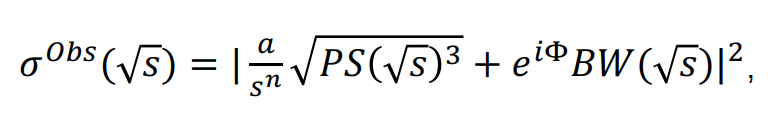 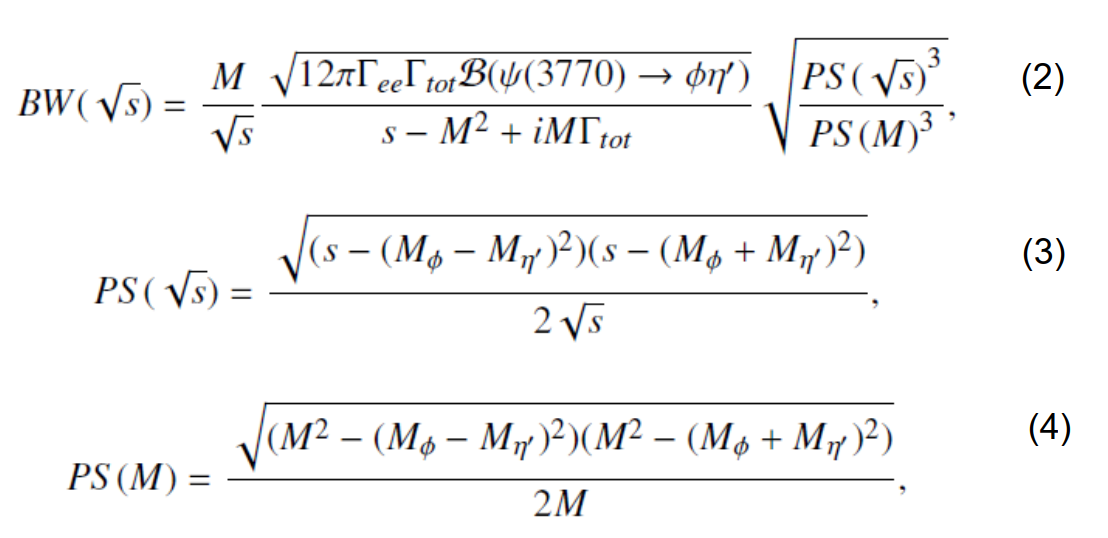 s  : 质心能量
M: 质量
5/30/2024
中期考核
2
分析策略
（5）
（6）
公式(5)可以改写为：
（7）
（8）
[1] Int. J. Mod. Phys. A 27 (2012), 1250150
5/30/2024
中期考核
3
分析策略
（9）
（10）
Br的拟合误差可以被评估为
（11）
5/30/2024
中期考核
4
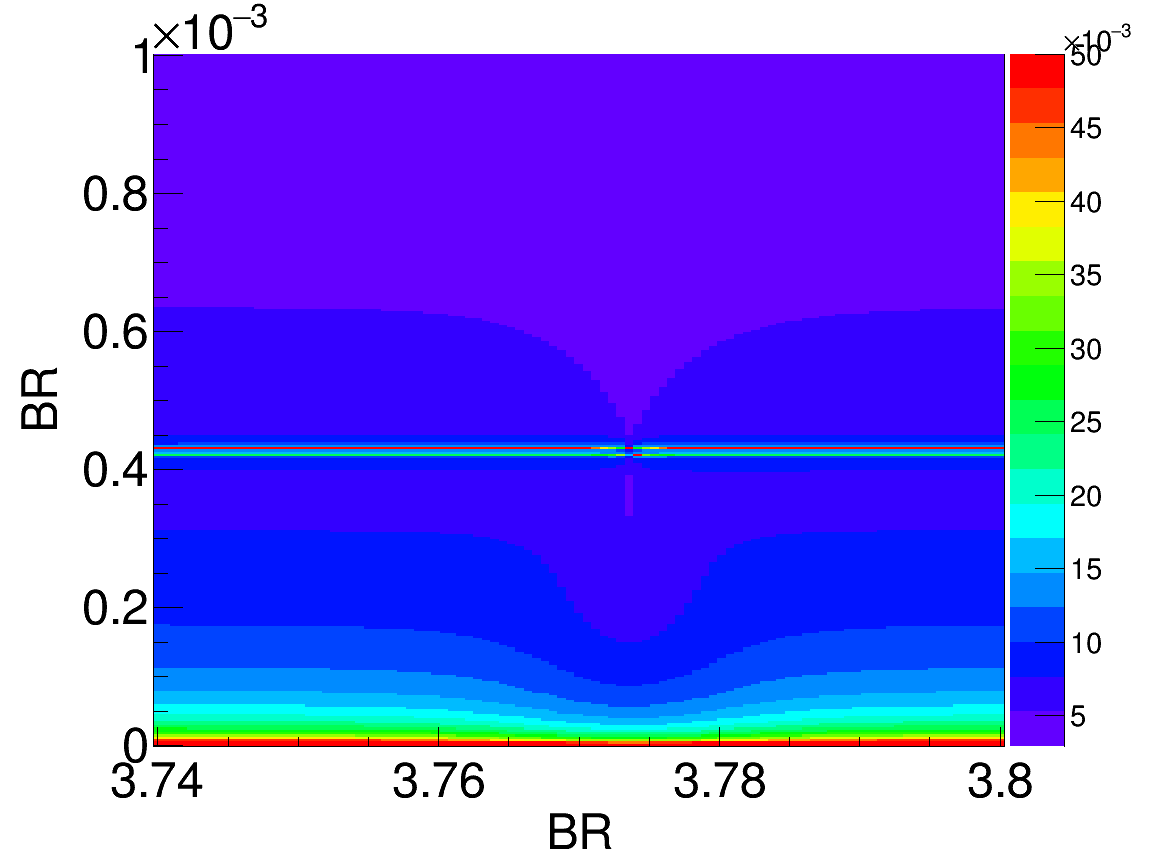 Random 2
Random 1
只是一个随机数
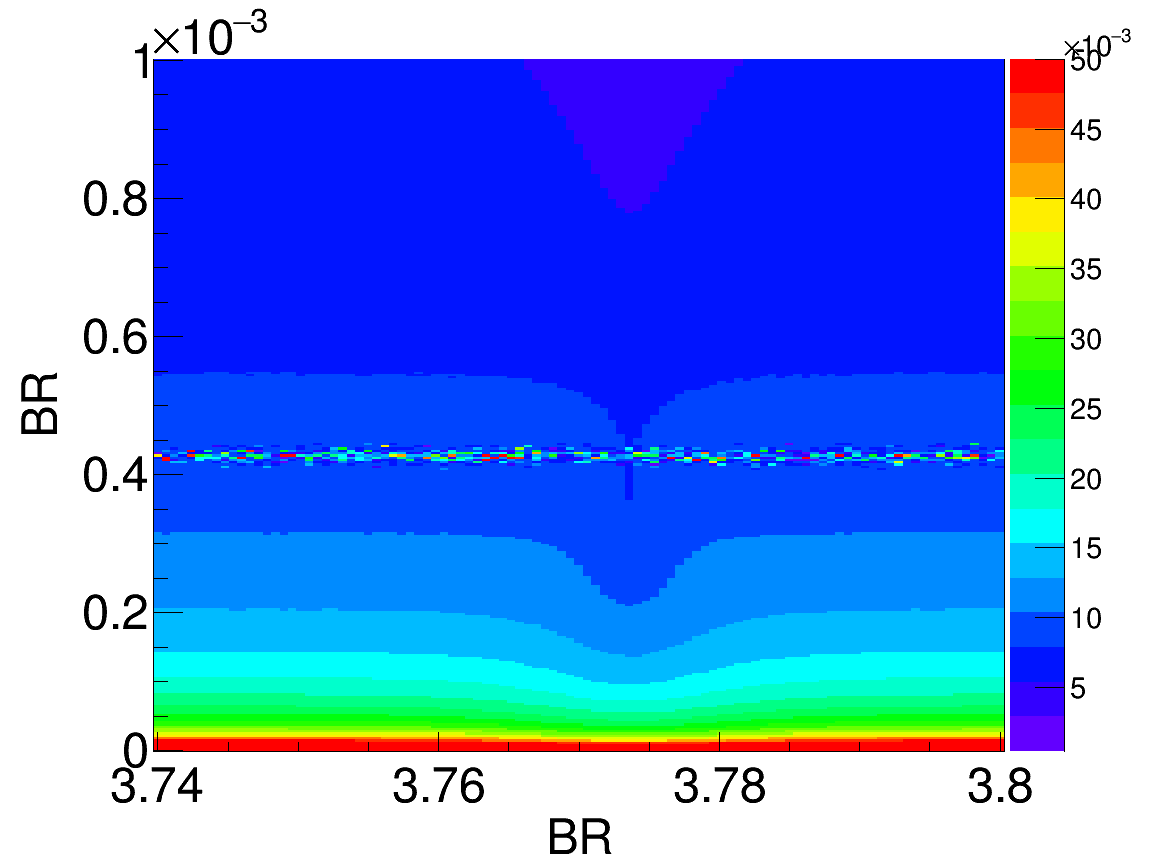 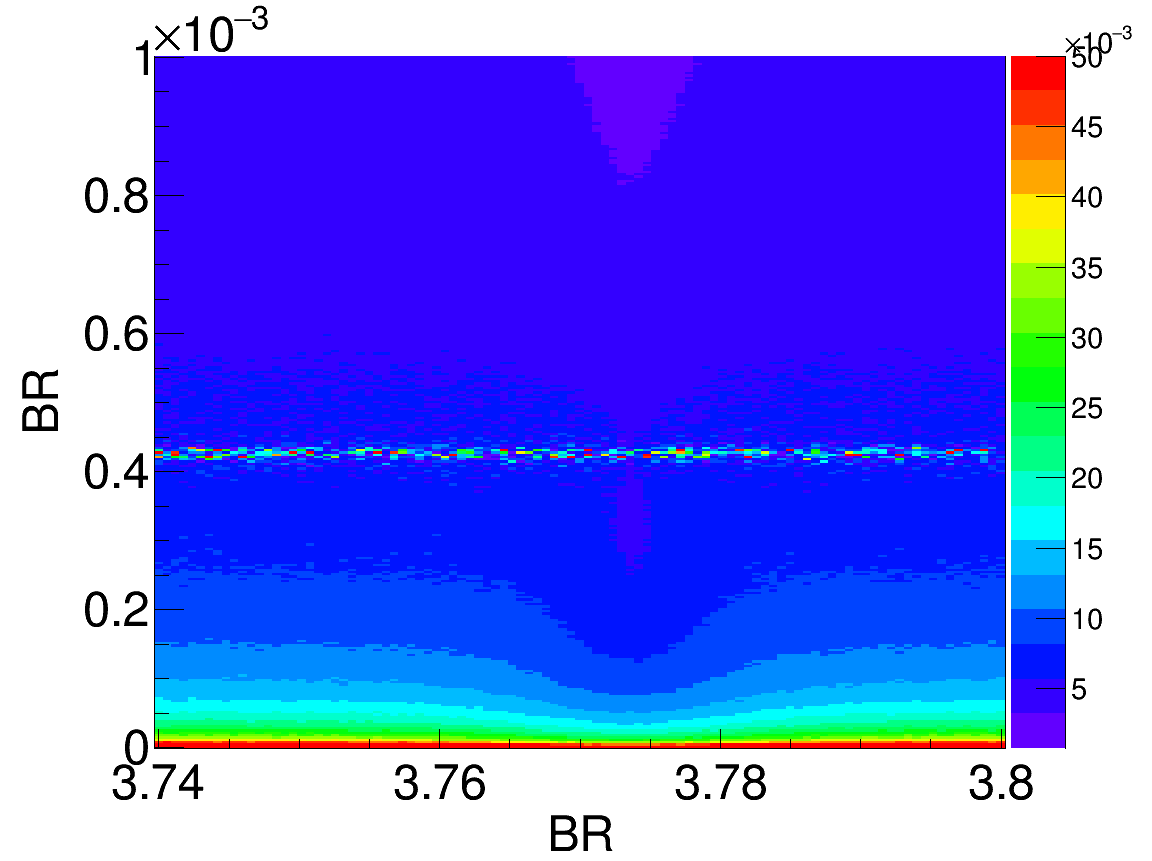 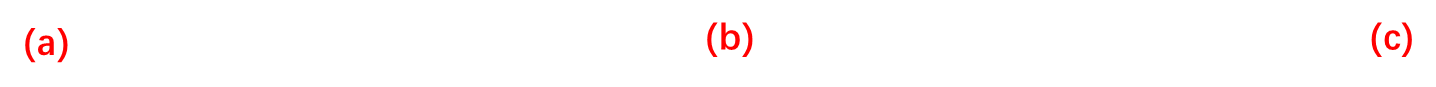 (A)  拟合截面得到的分支比的误差
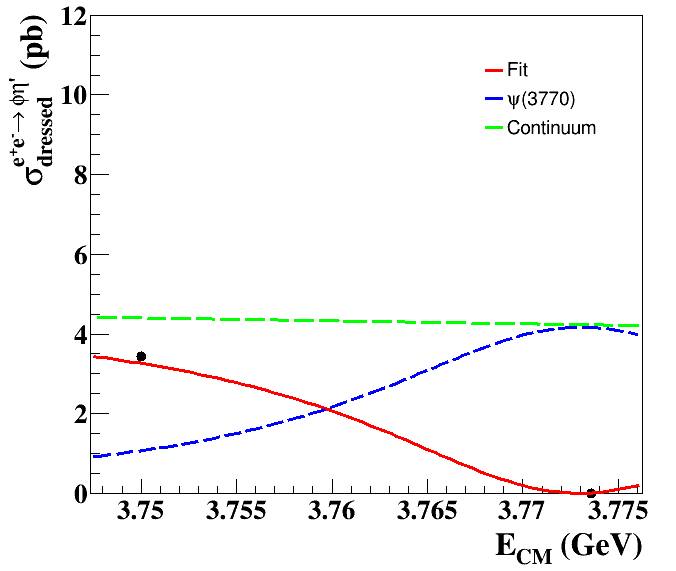 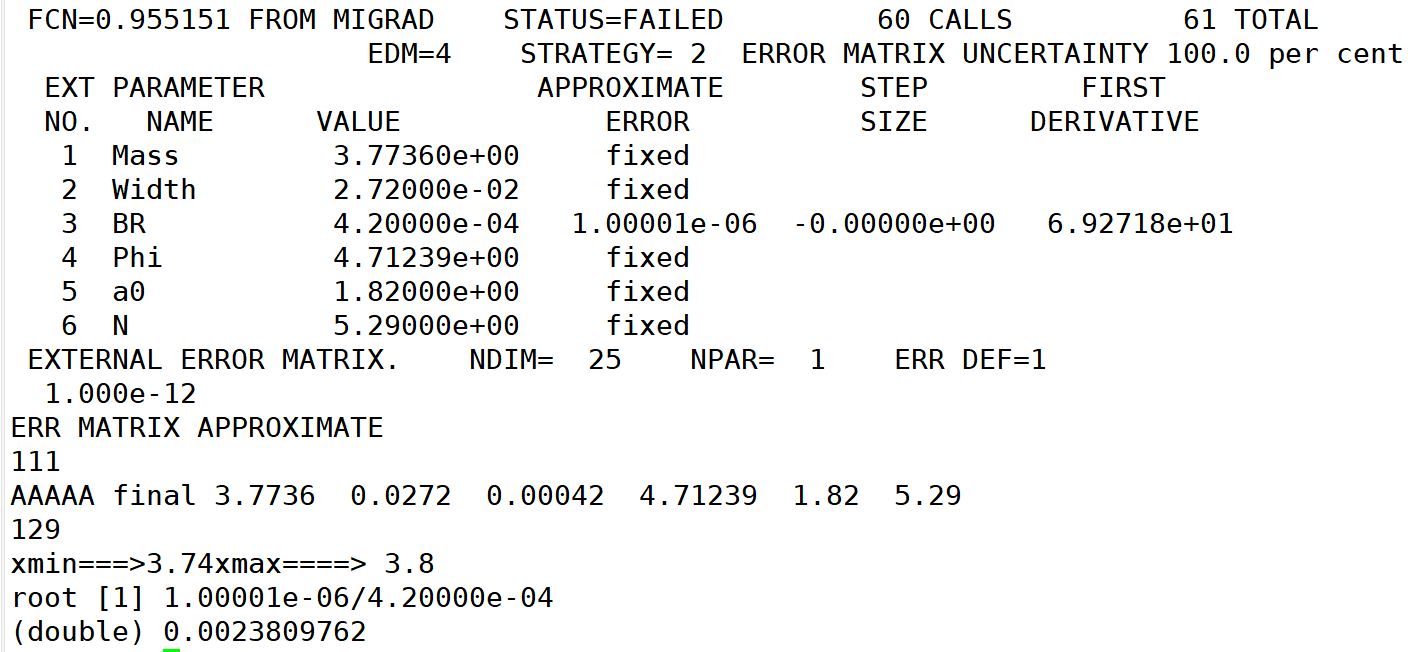 Ecm            Br              分支比相对误差
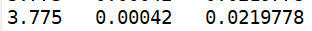 (B)  公式计算得到的分支比的相对误差
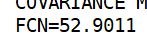 (A)  拟合截面得到的分支比的误差
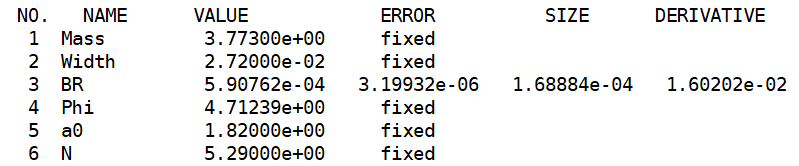 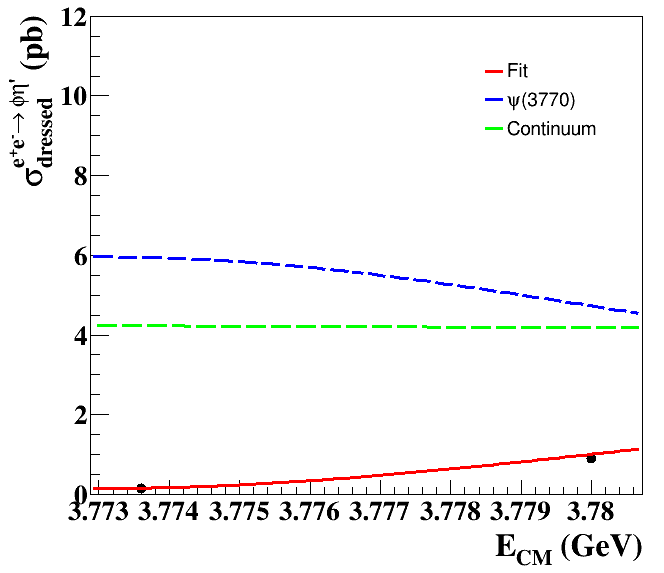 分支比的相对误差： 3.19932e-06/5.90762e-04= 0.0054155819
(B)  公式计算得到的分支比的相对误差
Ecm            Br              分支比相对误差
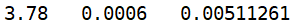 公式的算法存在一些问题：我们直接带入分支比的真值计算二阶导从而计算相对误差，但其实我们应该带入一阶导等于0时的分支比值，进行了改进。
Updated result
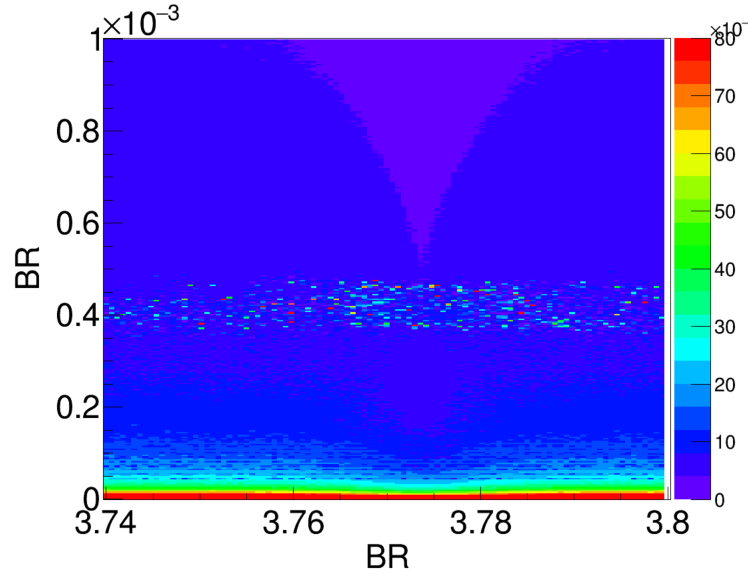 仍然还是存在一条比较明显的带子
---- 有待考究
测试一：
另外一个点取在3.76的位置
另外一个点取在3.78的位置
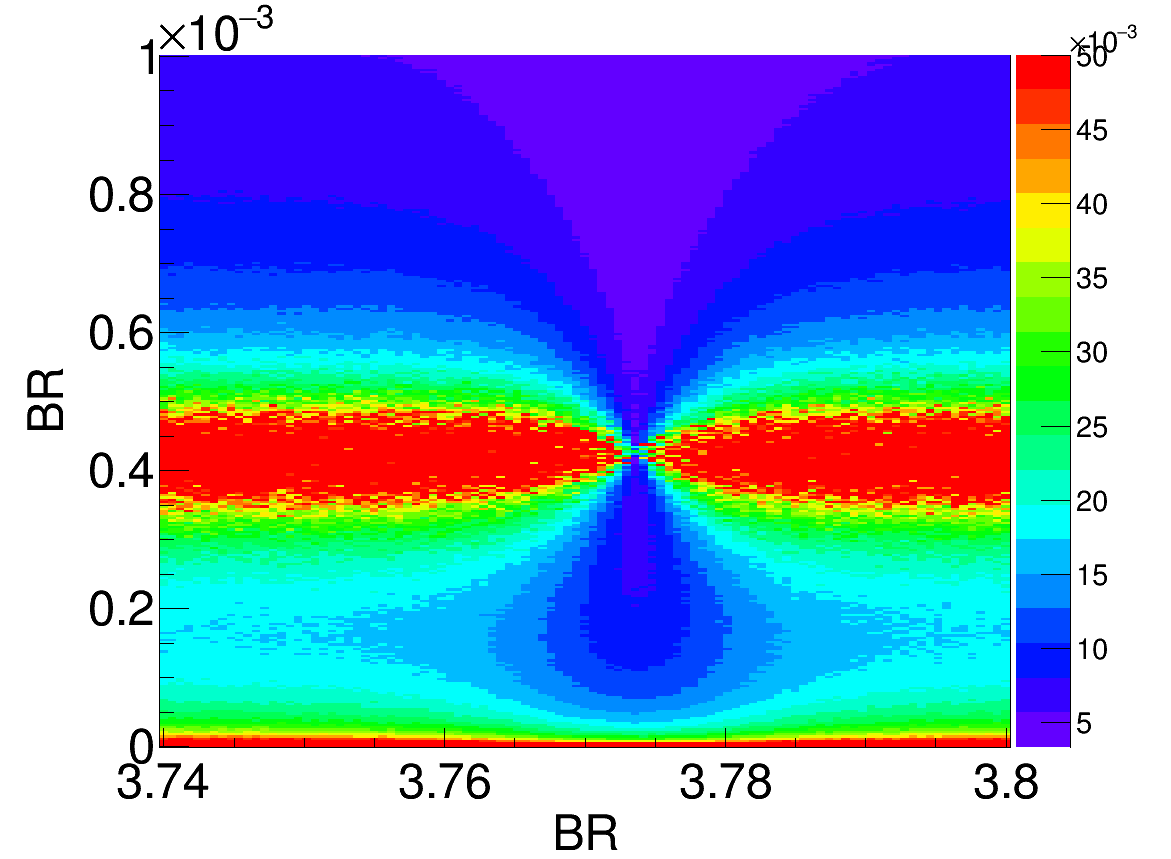 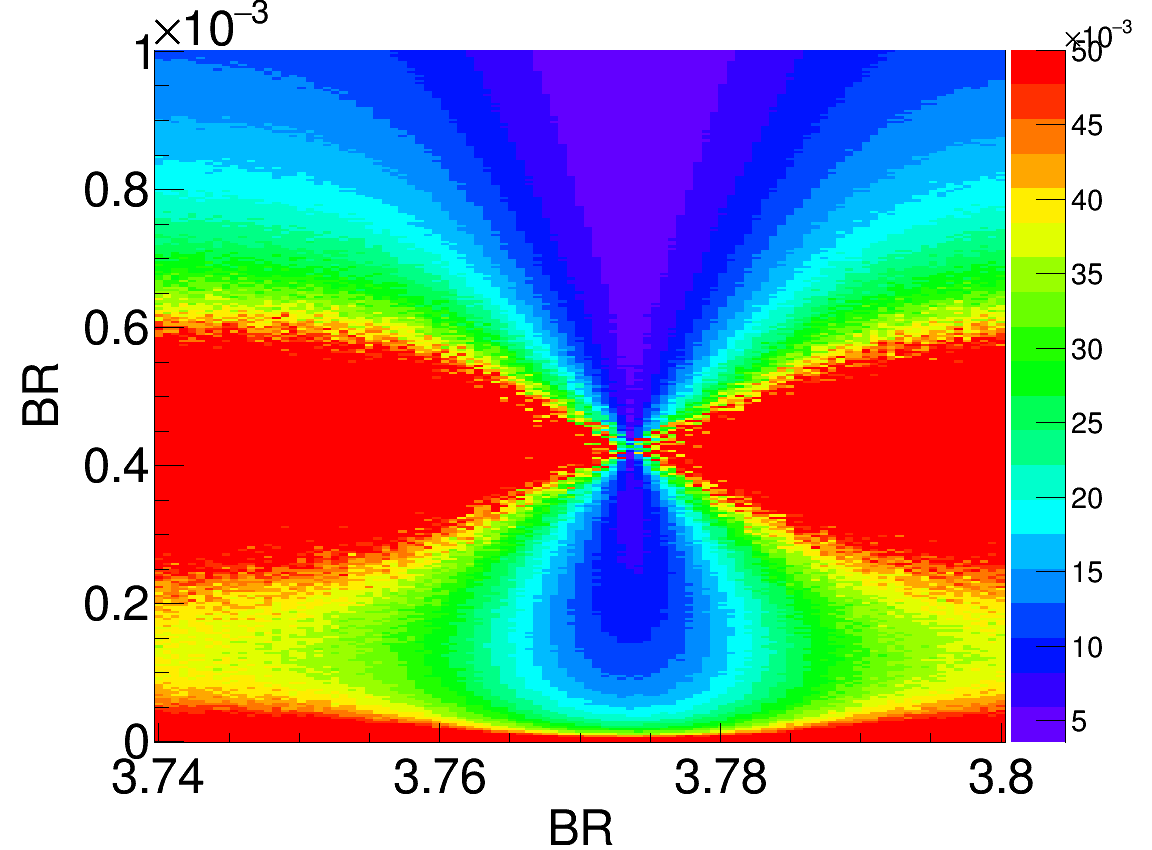 结论：也就是说这条带子的出现是受3.773这个点支配的
效率检查：问题不是很大
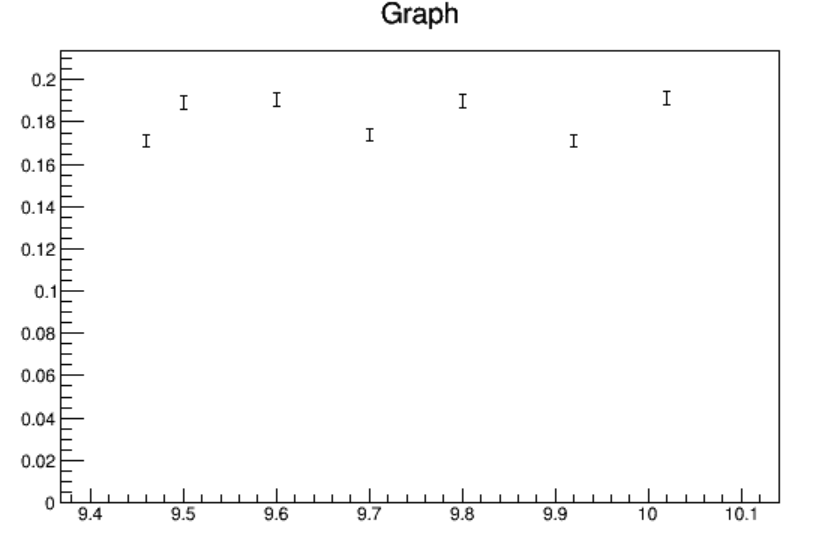 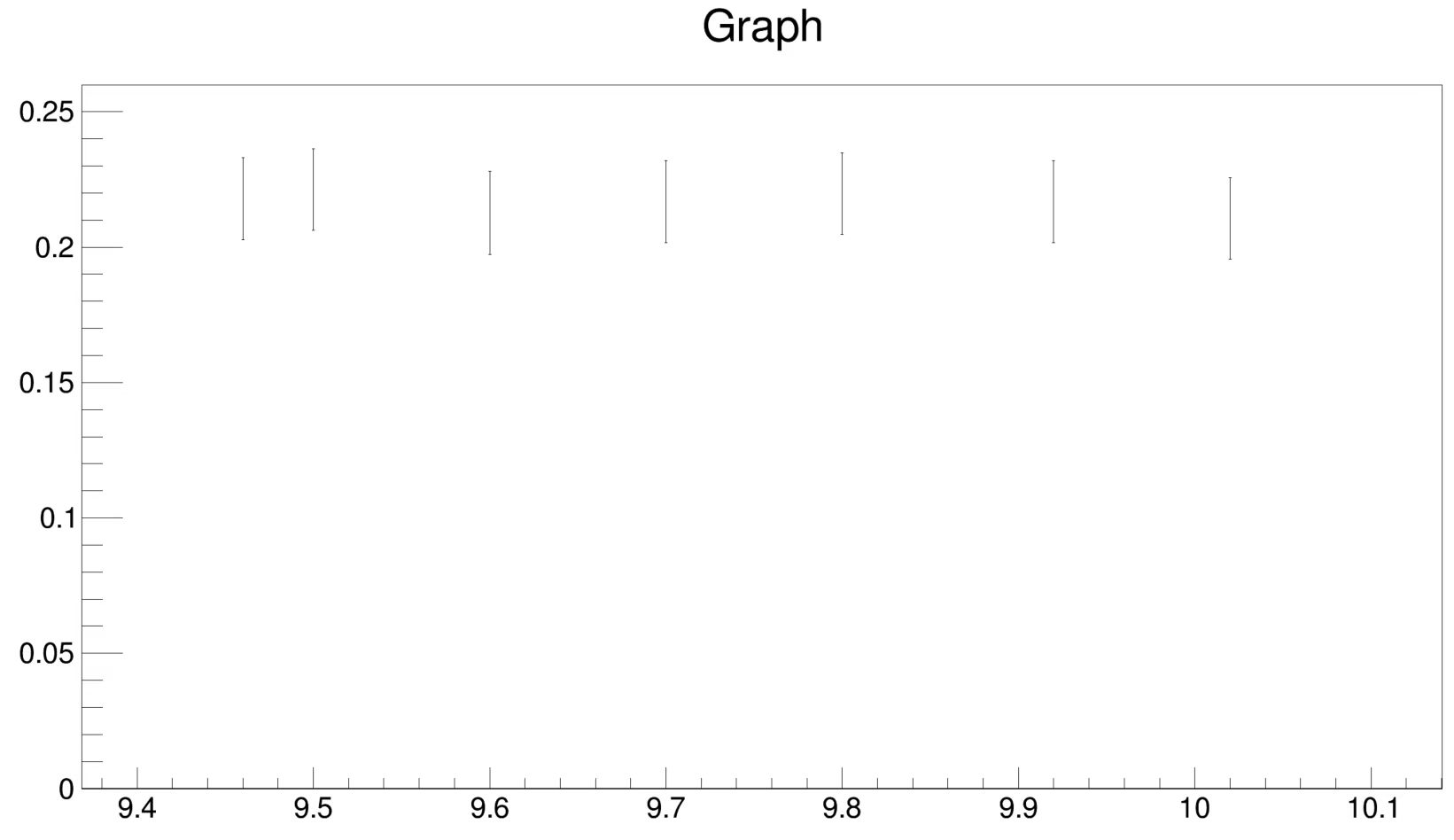 两体Zc
三体
在尝试做输入输出检查